Opgave 22
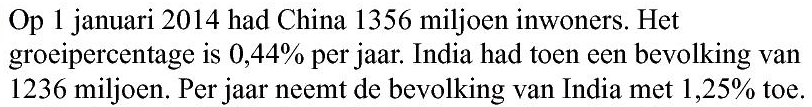 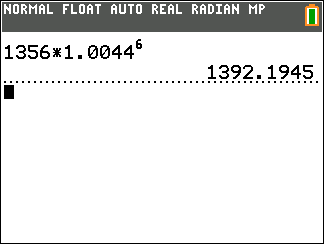 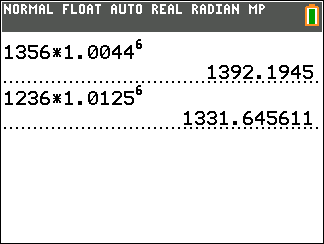 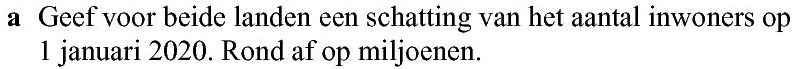 China:
b
g
miljoen inwoners
India
miljoen inwoners
Opgave 22
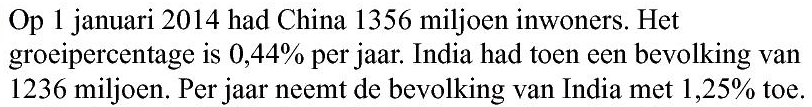 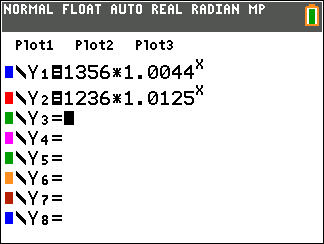 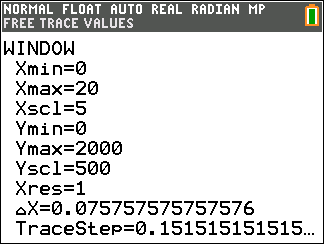 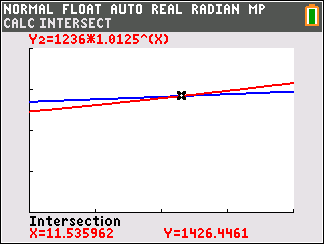 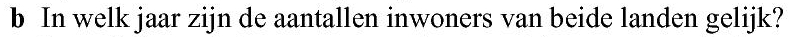 China:
India:
Voer in:
geeft
calc – intersect op venster
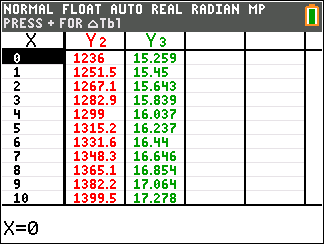 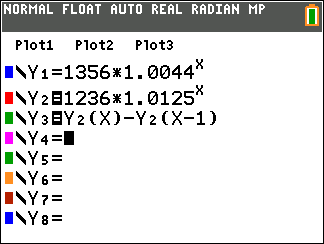 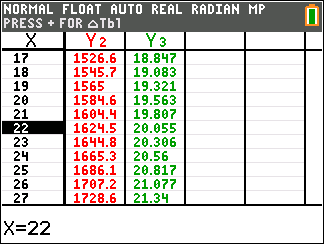 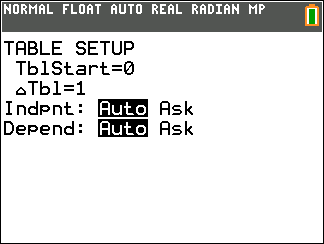 Opgave 22
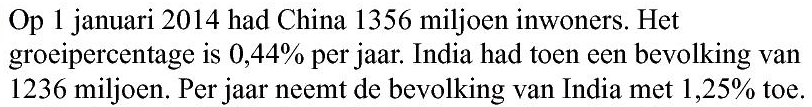 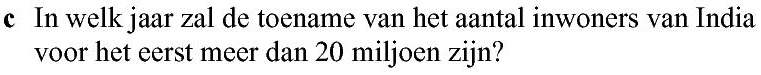 Voer in:
( stel de tabel goed in )
table geeft